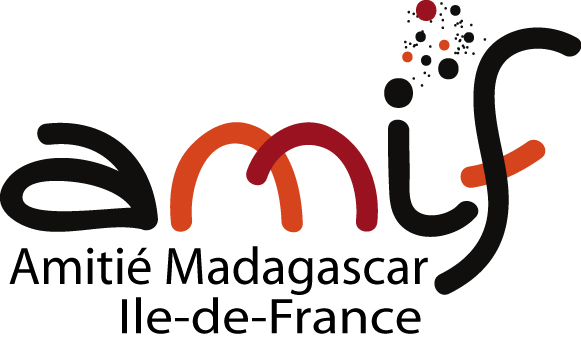 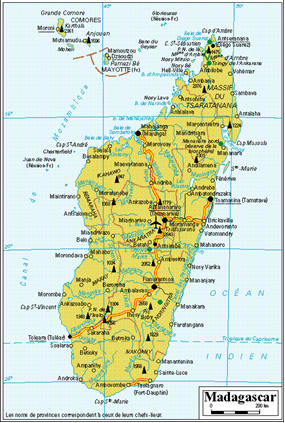 Association humanitaire qui existe depuis 14 ans
Constituée uniquement de bénévoles 
Représentée à Madagascar par des bénévoles
A pour objectif : l’amélioration des conditions de vie des populations malgaches
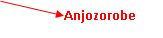 https://amif.asso-web.com/amif.solidaire@wanadoo.fr06 08 06 17 67
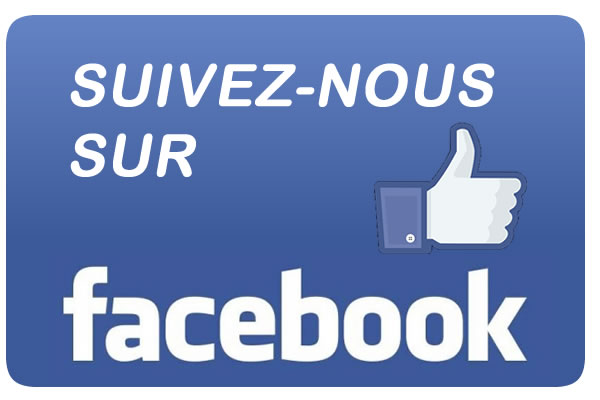 Association AMIF Madagascar
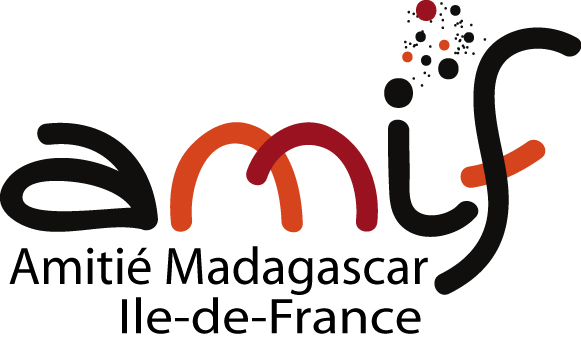 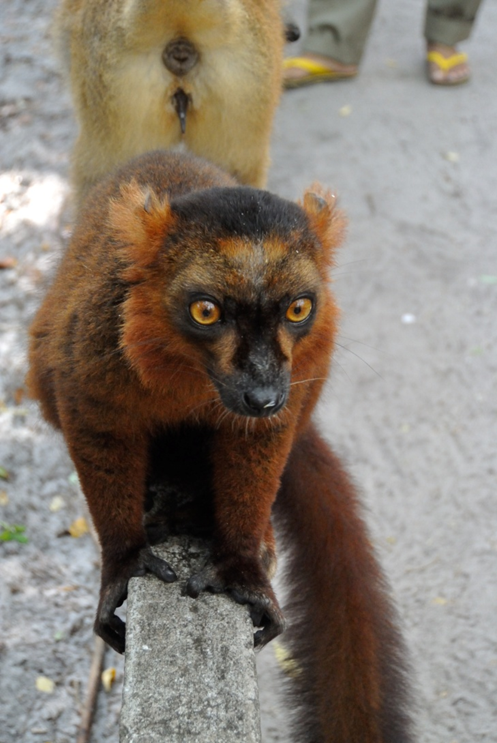 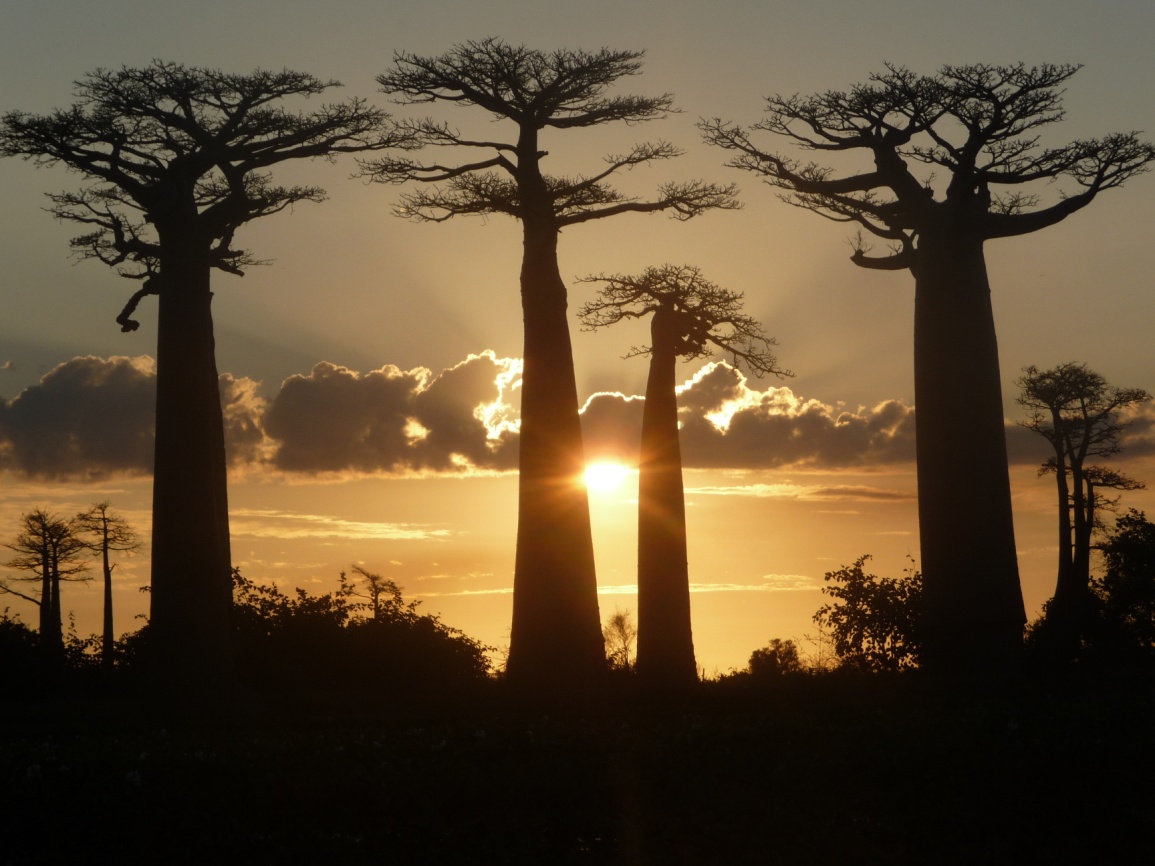 Madagascar, riche par son histoire, sa  culture bénéficie d’une biodiversité  végétale et animale unique au monde.C’est aussi un des pays les plus pauvres du monde : 71,5% de la population vit en dessous du seuil de pauvreté.Il souffre en particulier d’un manque d’infrastructures de base
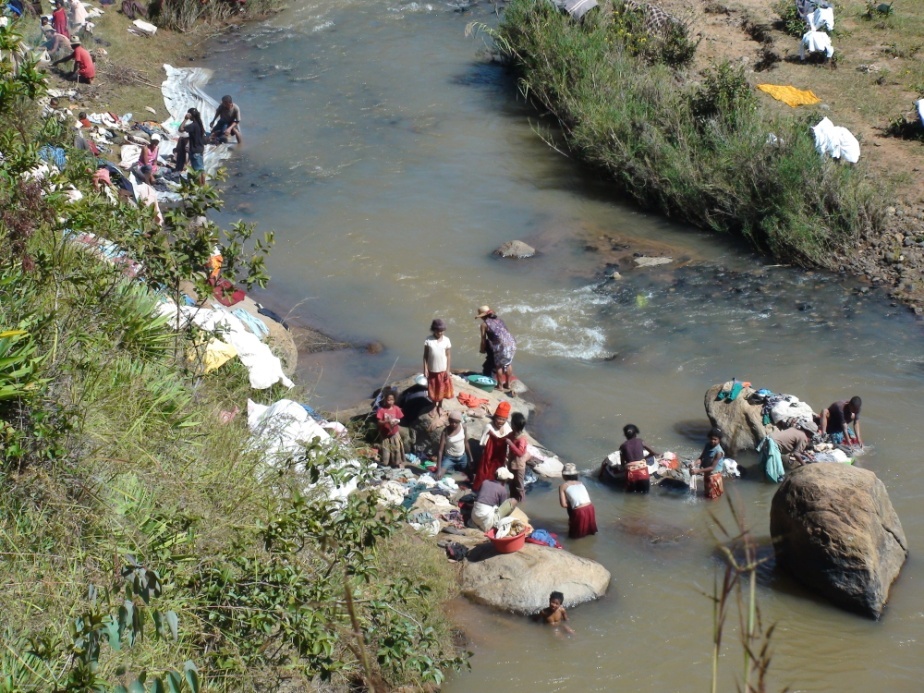 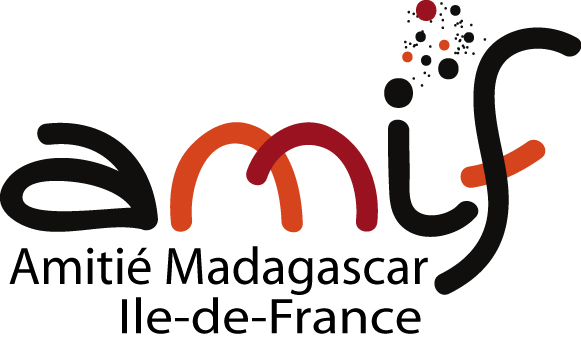 a choisi de mener ses actions        dans une commune, Anjozorobe, située à 90km au nord de la capitale Antananarivo.
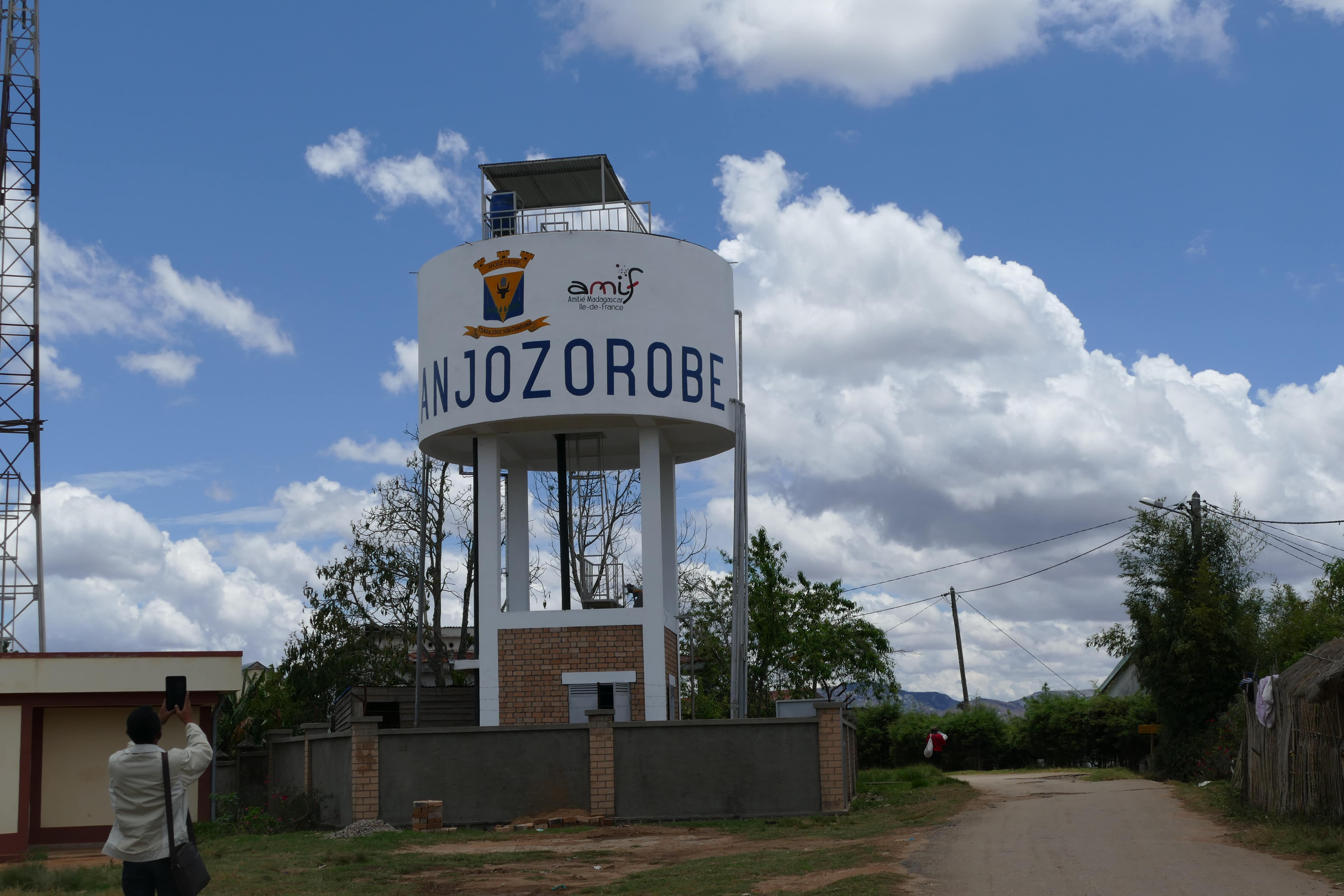 1er axe d’intervention : l’eau et l’assainissement

Réhabilitation d’un barrage

Construction d’un château d’eau

Captage de 10 sources – 9 puits

 Installation de 6 adductions gravitaires

Construction de 216 bornes fontaine

 100 lavoirs – 12 réservoirs

 21 douches collectives,
 23 blocs sanitaires scolaires
 270 latrines familiales
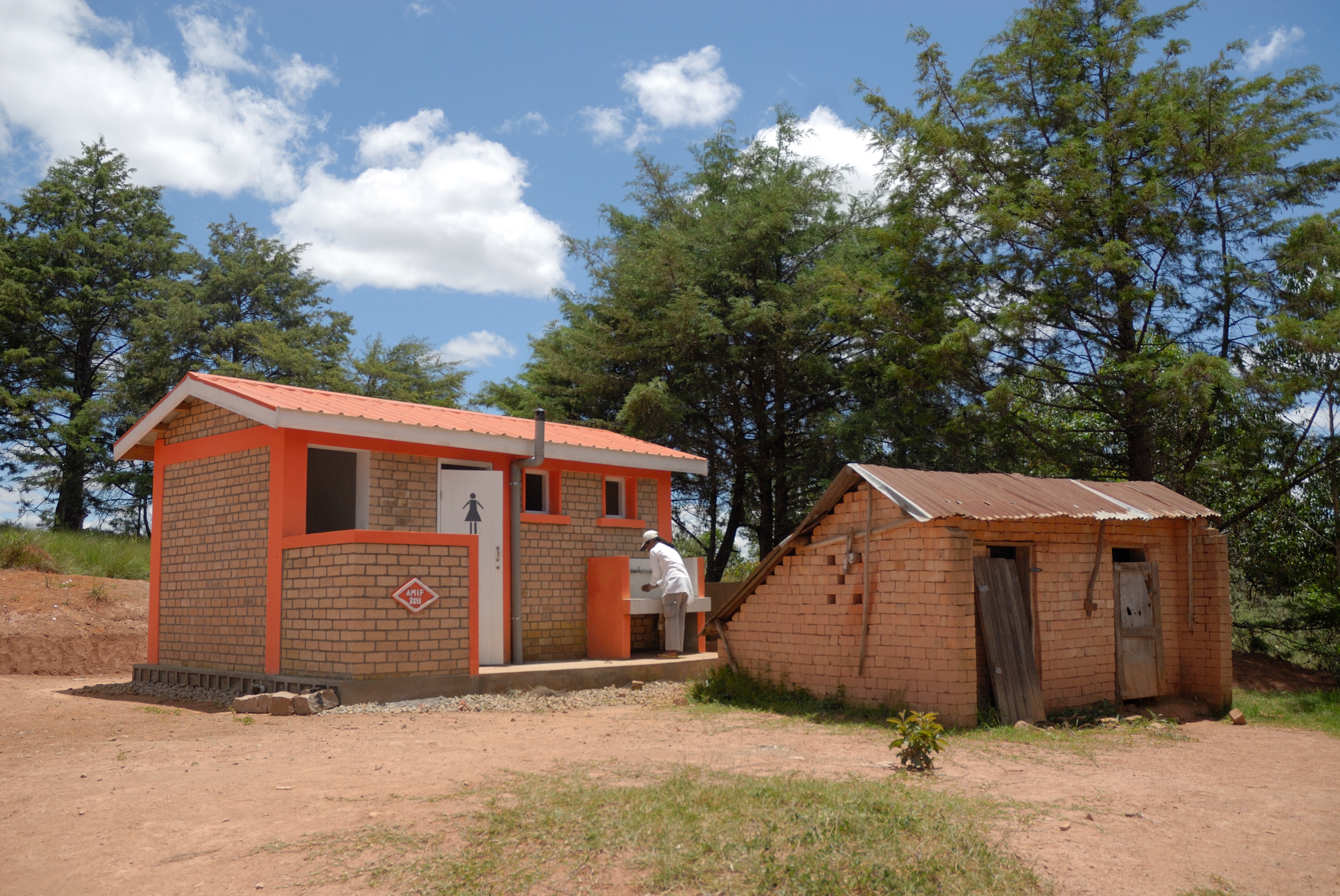 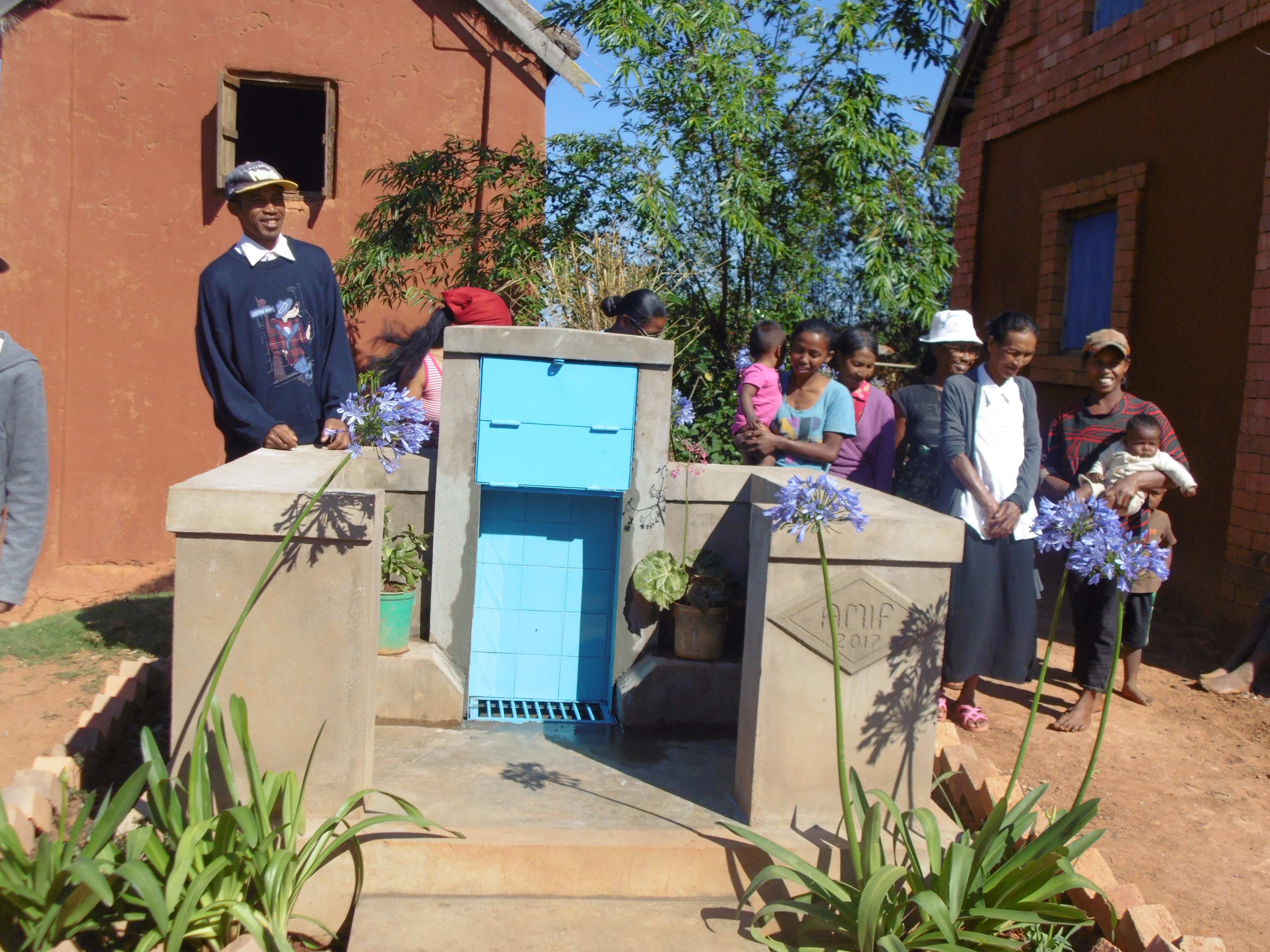 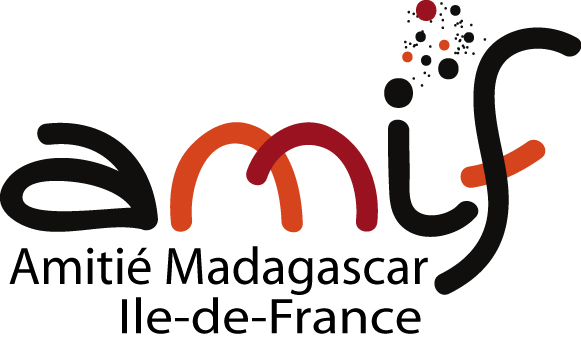 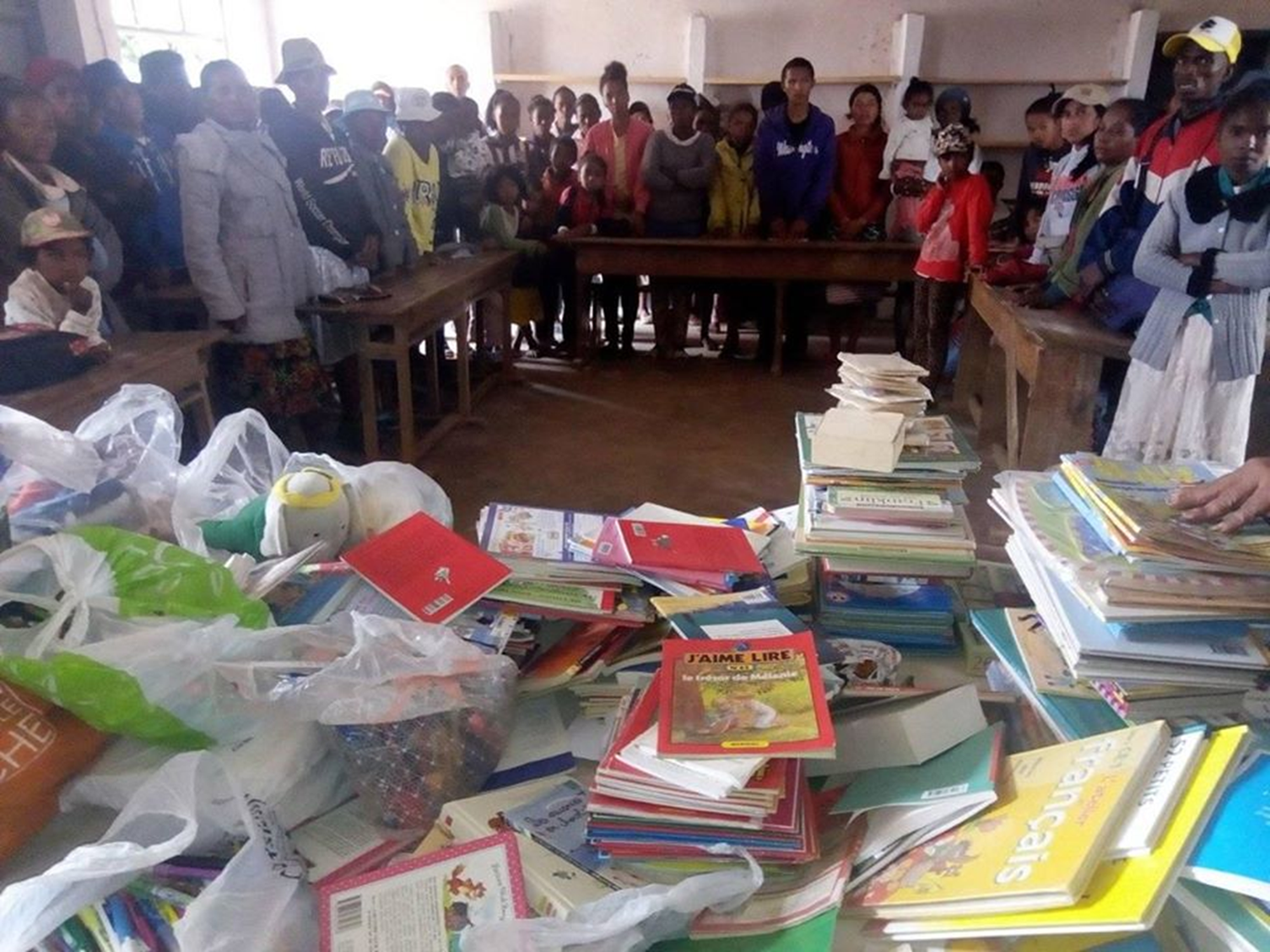 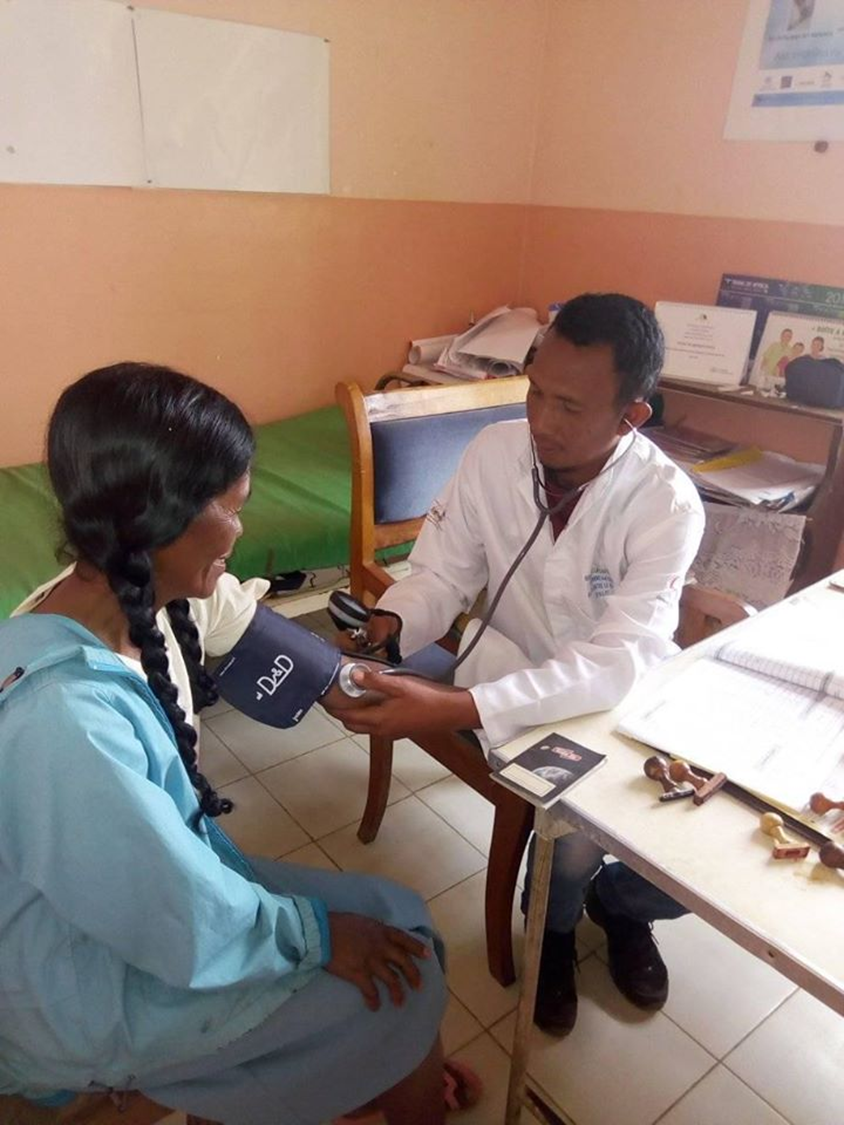 Autres axes d’intervention
 
L’éducation
Soutien financier à l’internat du collège St Joseph
  prise en charge de la scolarité d’lèves du primaire 
Distribution de matériel scolaire, de livres
La santé
    Infrastructures
Matériel
    
 Le développement d’activités rémunératrices de
 
 revenus
 

Porciculture

Apiculture
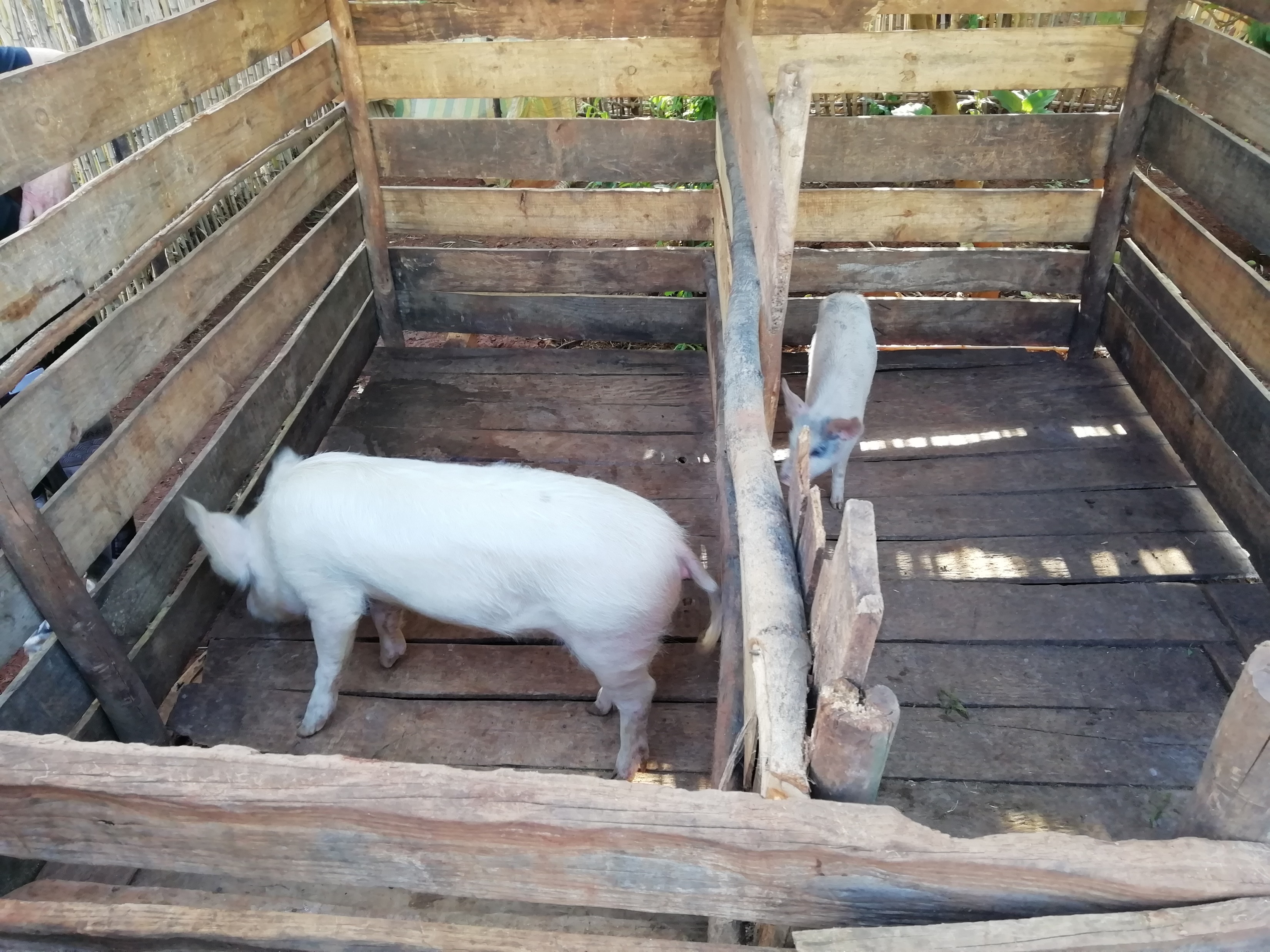 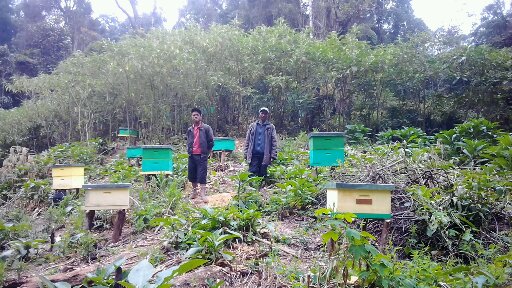 Extrait du bulletin d'information d’AMIF sur les travaux réalisés
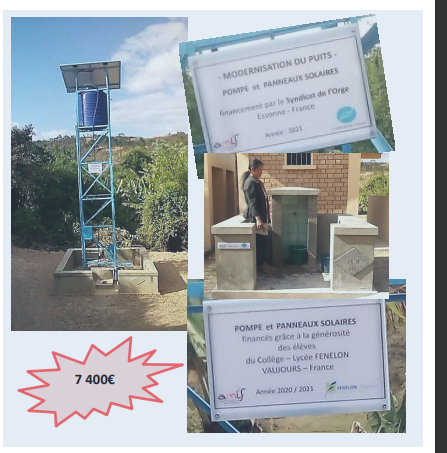 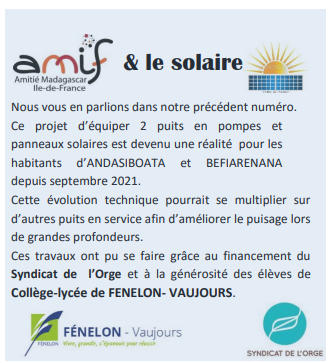